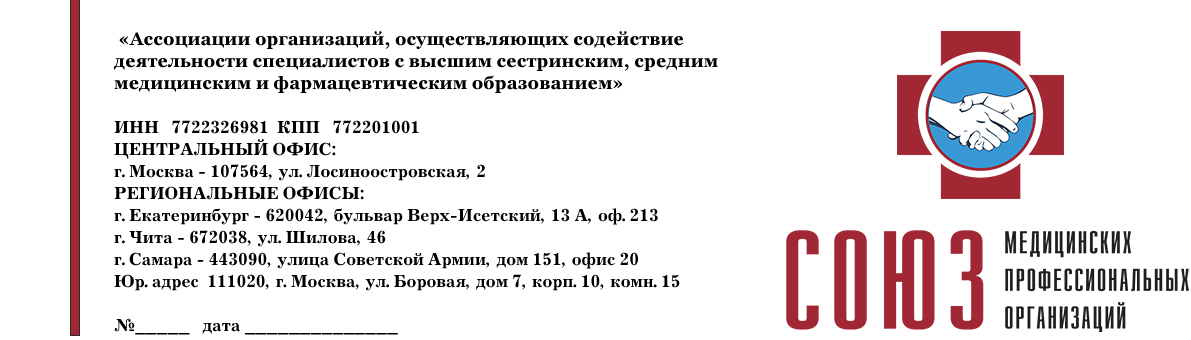 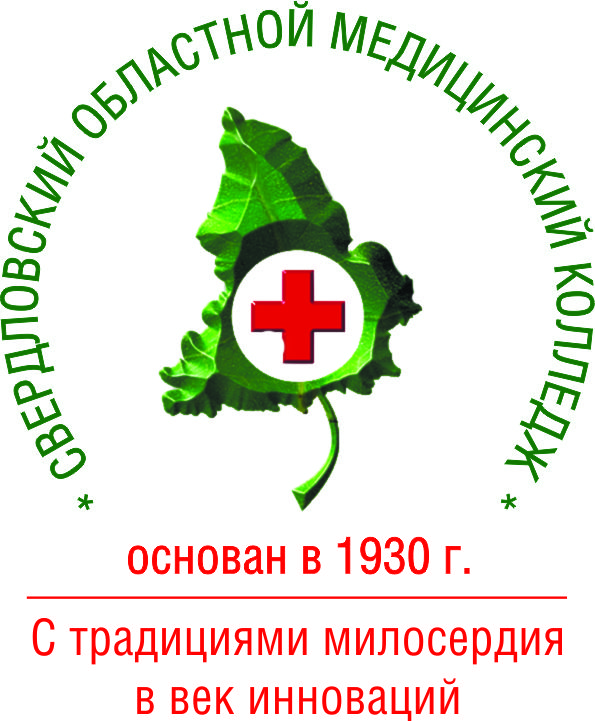 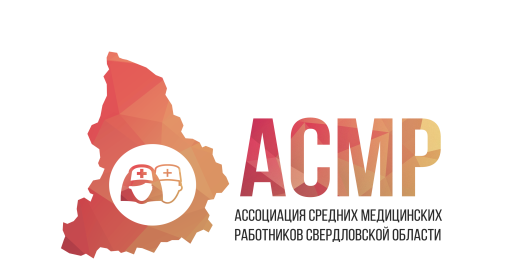 ОПЫТ РЕГИОНОВ.
СОВРЕМЕННЫЕ ПОДХОДЫ К ПРОФЕССИОНАЛЬНОМУ ОБРАЗОВАНИЮ НЕОНАТАЛЬНЫХ МЕДИЦИНСКИХ СЕСТЕР
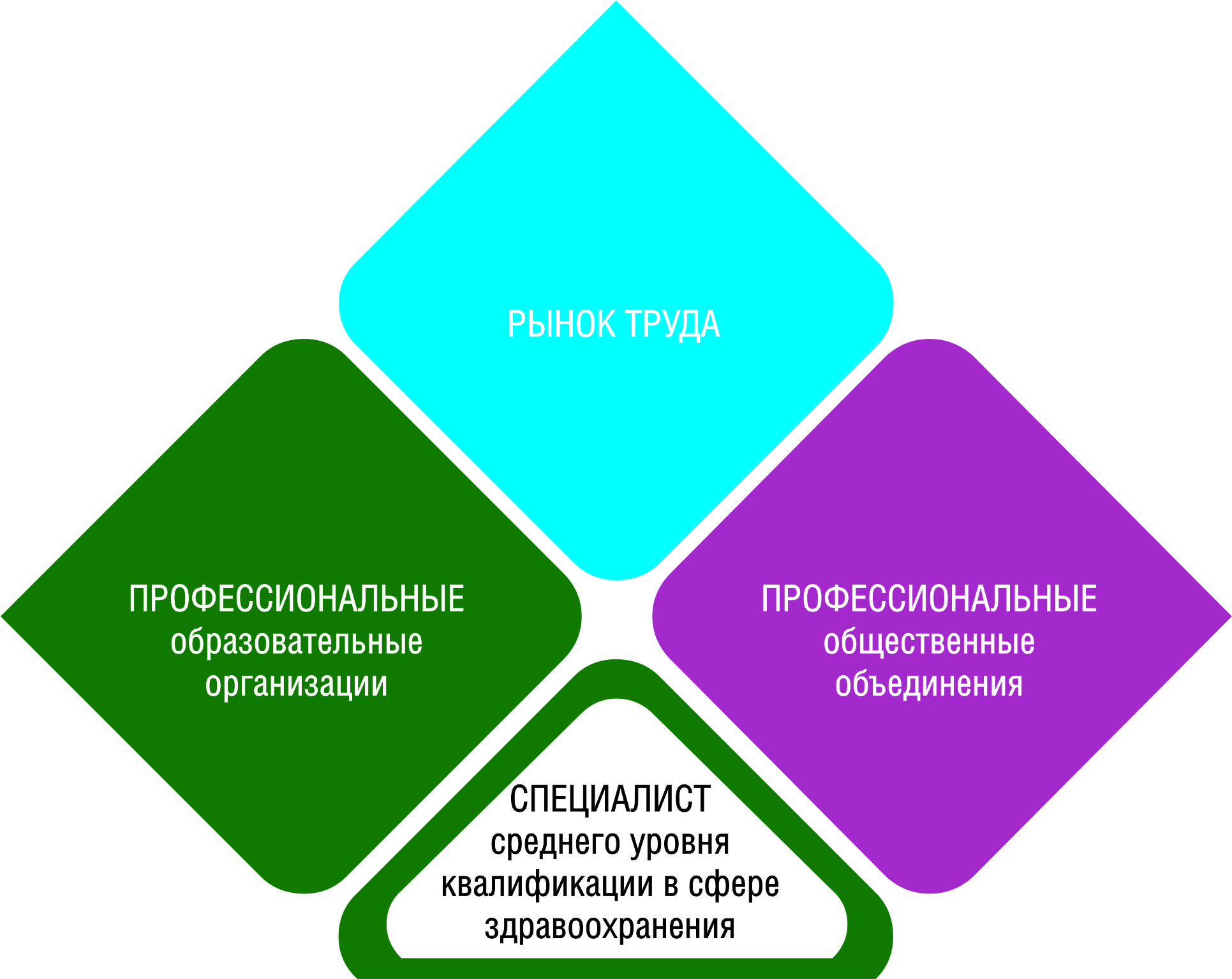 ЛЕВИНА ИРИНА АНАТОЛЬЕВНА 

Главный внештатный специалист по управлению сестринской деятельностью Минздрава России в УрФО и Минздрава Свердловской области
Президент Ассоциации «Союз медицинских профессиональных организаций»
Президент РОО «Ассоциация средних медицинских работников 
Свердловской области»
Директор ГБПОУ «Свердловский областной медицинский колледж»
Заслуженный учитель России
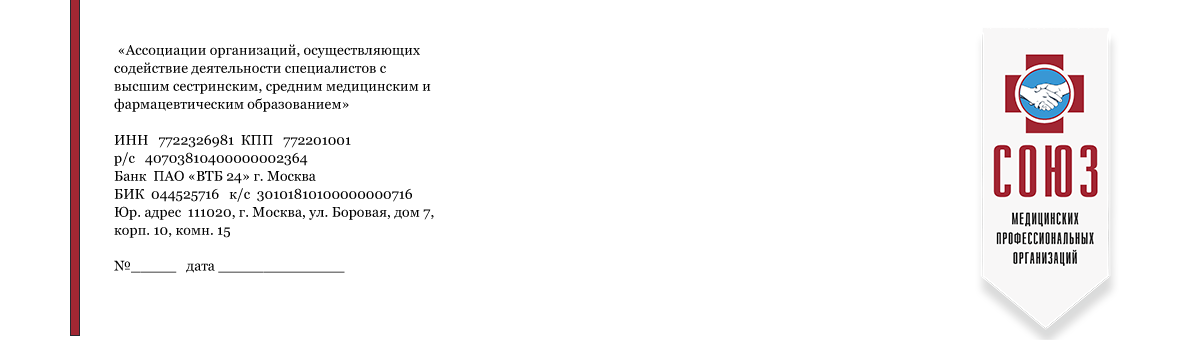 АССОЦИАЦИЯ ОРГАНИЗАЦИЙ, ОСУЩЕСТВЛЯЮЩИХ СОДЕЙСТВИЕ ДЕЯТЕЛЬНОСТИ СПЕЦИАЛИСТОВ С ВЫСШИМ СЕСТРИНСКИМ, СРЕДНИМ МЕДИЦИНСКИМ И ФАРМАЦЕВТИЧЕСКИМ ОБРАЗОВАНИЕМ
Совершенствование практической деятельности специалистов, внедрение новых организационных технологий, инновационных практик, пилотных площадок, школ передового опыта на базе профессиональных организаций и общественных объединений- Возрождение и развитие отечественных традиций милосердия- Развитие системы непрерывного медицинского образования с  внедрением зачетно-накопительной системы и электронных портфолио- Изучение, обобщение и распространение лучшего регионального опыта- Реализация научного потенциала, внедрение доказательной сестринской практики- Разработка и внедрения системы управления качеством профессиональной деятельности специалистов 
- Содействие внедрению профессиональных и национальных стандартов- Разработка и реализация профессиональных образовательных программ на основе сетевой интеграции- Создание системы  независимой  оценки качества медицинского образования и квалификаций, в процессе профессиональной и профессионально-общественной аккредитации- Организация мероприятий, способствующих повышению престижа профессий, профессиональной компетенции, общей, этической и правовой культуры специалистов- Создание единого информационно-методического пространства для обеспечения обмена информацией внутри профессионального сообщества- Консультационная поддержка по вопросам аттестации, сертификации и аккредитации специалистов
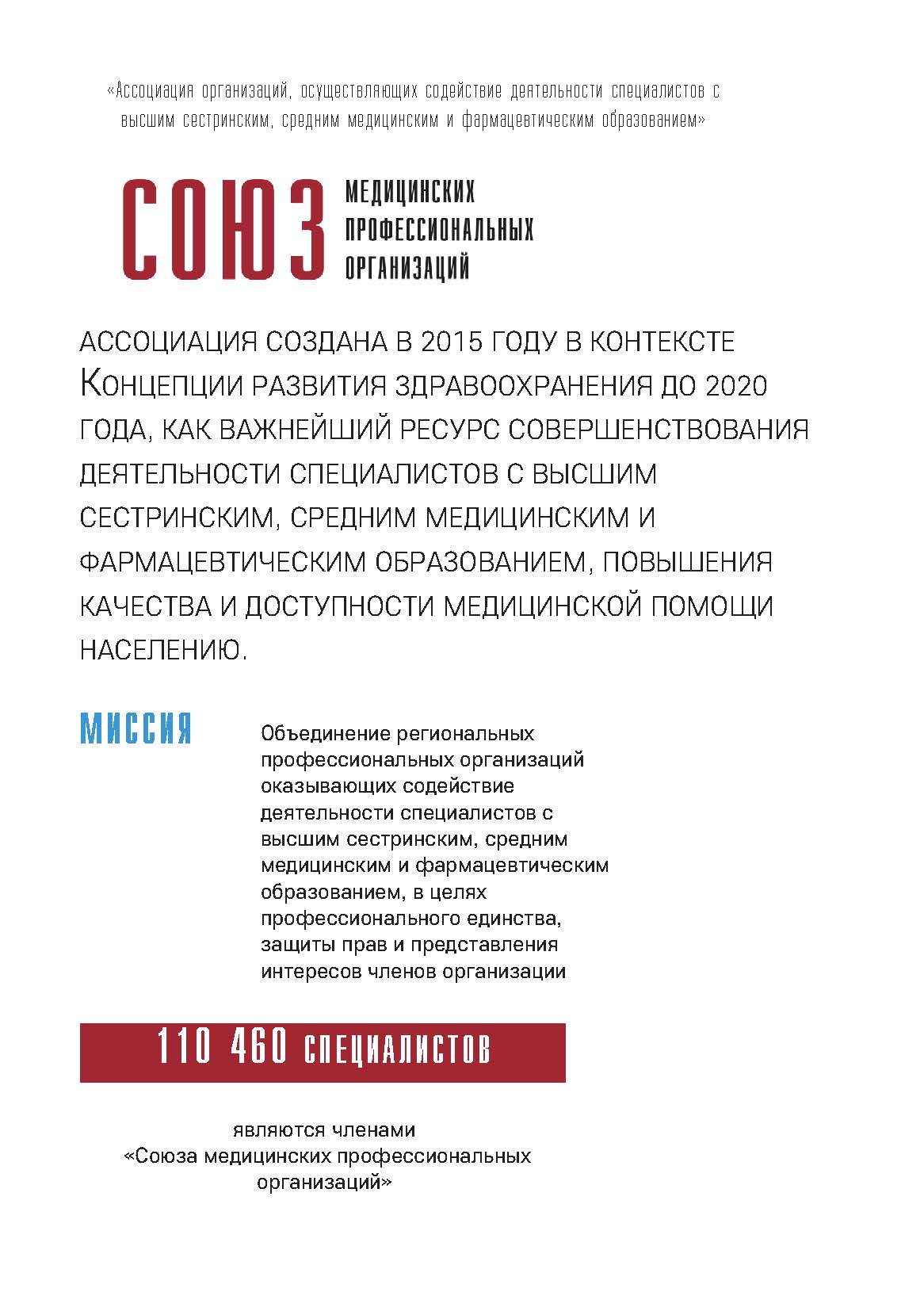 НА III ЕВРО-АЗИАТСКОМ НЕОНАТАЛЬНОМ ФОРУМЕ (г.Екатеринбург20.04.2016г.) 
принято решение о:
Создании секции «Медицинские сестры по профилю Неонатология» 
Комитета «Сестринское дело в педиатрии»
 Заключении соглашения с Общероссийской общественной организацией содействия развитию неонатологии «Российское общество неонатологов»
РОЛЬ НЕОНАТАЛЬНОЙ МЕДСЕСТРЫ В ОКАЗАНИИ МЕДИЦИНСКОЙ ПОМОЩИ НОВОРОЖДЕННОМУ И ЕГО СЕМЬЕ
НЕОНАТАЛЬНАЯ МЕДИЦИНСКАЯ СЕСТРА
Создание для новорожденного ребенка благоприятной, комфортной и безопасной среды пребывания
Профилактика ИСМП
Мониторинг состояния новорожденных детей
Профилактика и контроль боли, эффективности обезболивания
Сестринский уход за новорожденным после хирургического вмешательства
Участие в выполнении сложных медицинских технологий как самостоятельно, так и в команде с врачом (первичная реанимация новорожденных, адекватная оксигенотерапия,  основные виды венозного доступа, санация трахеобронхиального дерева при ИВЛ, мониторинг гемодинамических показателей и др. ) 
Доврачебная медицинская помощь при неотложных и экстремальных ситуациях
Сестринский развивающий уход и выхаживание детей с ЭНМТ и ОНМТ
Нутритивная поддержка
Информационная и моральная поддержка родителей новорожденных
Профилактика отказов от  новорожденных
Обучение близких навыкам ухода
Реабилитационная помощь новорожденным детям , родившимся с ЭНМТ и ОНМТ, с ограниченными возможностями
Неонатальный скрининг на наследственные и врожденные заболевания,
Аудиологический скрининг детей
Вакцинация новорожденных
Ленинградская область
Свердловская область
Роль медицинской сестры в выхаживании 
недоношенных детей
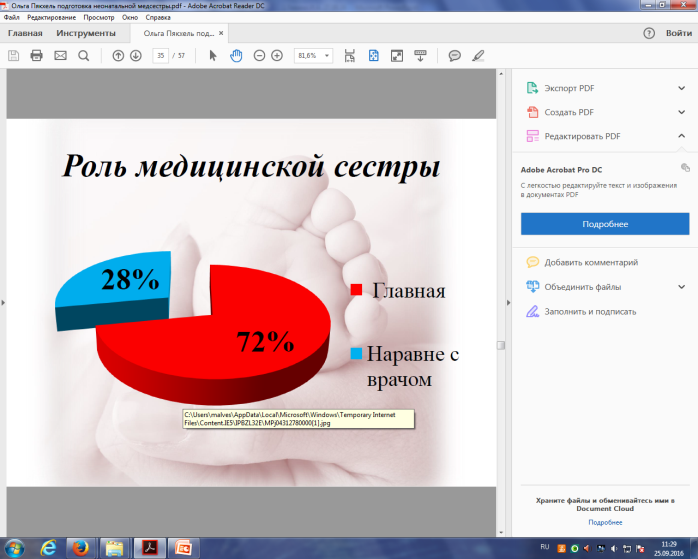 Распределение основного рабочего времени
неонатальной медицинской сестры
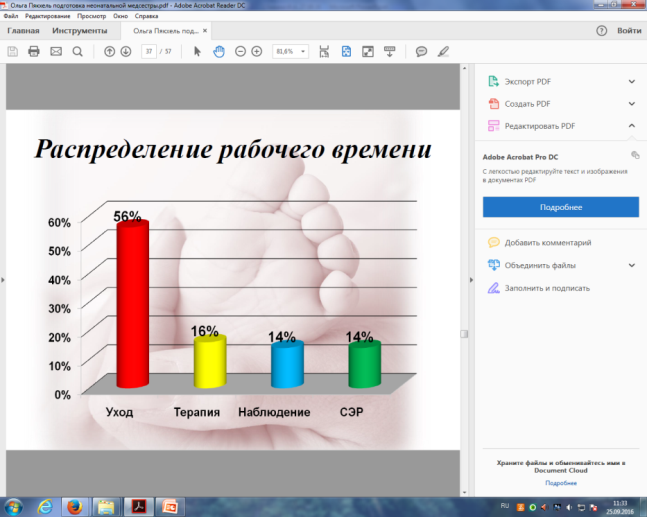 50% - 56% Сестринский  уход и выхаживание
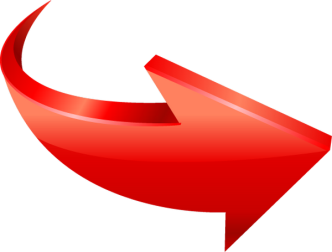 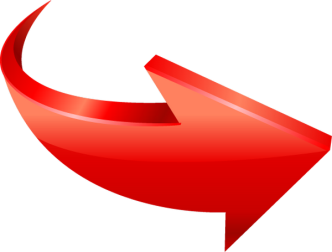 NEW
Оказание паллиативной помощи новорожденным
ОБЕСПЕЧЕНИЕ  ДОВЕРИЯ  СЕМЬИ И ОБЩЕСТВА
ДОПУСК К ПРОФЕССИОНАЛЬНОЙ ДЕЯТЕЛЬНОСТИ 
НЕОНАТАЛЬНЫХ МЕДИЦИНСКИХ СЕСТЕР
ПРИКАЗ МИНИСТЕРСТВА ЗДРАВООХРАНЕНИЯ РФ 
ОТ 10.02.2016 Г. № 83Н «ОБ УТВЕРЖДЕНИИ КВАЛИФИКАЦИОННЫХ ТРЕБОВАНИЙ К МЕДИЦИНСКИМ И ФАРМАЦЕВТИЧЕСКИМ РАБОТНИКАМ СО СРЕДНИМ МЕДИЦИНСКИМ И ФАРМАЦЕВТИЧЕСКИМ ОБРАЗОВАНИЕМ»
СЕСТРИНСКОЕ ДЕЛО В ПЕДИАТРИИ
НАИМЕНОВАНИЕ СПЕЦИАЛЬНОСТИ
СРЕДНЕЕ   ПРОФЕССИОНАЛЬНОЕ   ОБРАЗОВАНИЕ   
ПО   ОДНОЙ   ИЗ   СПЕЦИАЛЬНОСТЕЙ:
"ЛЕЧЕБНОЕ ДЕЛО", "АКУШЕРСКОЕ ДЕЛО", "СЕСТРИНСКОЕ ДЕЛО"
УРОВЕНЬ ПРОФЕССИОНАЛЬНОГО ОБРАЗОВАНИЯ
ПРОФЕССИОНАЛЬНАЯ ПЕРЕПОДГОТОВКА ПО СПЕЦИАЛЬНОСТИ
 "СЕСТРИНСКОЕ ДЕЛО В ПЕДИАТРИИ"
ПРИ НАЛИЧИИ СРЕДНЕГО ПРОФЕССИОНАЛЬНОГО ОБРАЗОВАНИЯ ПО ОДНОЙ ИЗ СПЕЦИАЛЬНОСТЕЙ: 
"ЛЕЧЕБНОЕ ДЕЛО", "АКУШЕРСКОЕ ДЕЛО», «СЕСТРИНСКОЕ ДЕЛО»
ПОВЫШЕНИЕ КВАЛИФИКАЦИИ НЕ РЕЖЕ 1 РАЗА В 5 ЛЕТ В ТЕЧЕНИЕ ВСЕЙ ТРУДОВОЙ ДЕЯТЕЛЬНОСТИ
ДОПОЛНИТЕЛЬНОЕ ПРОФЕССИОНАЛЬНОЕ ОБРАЗОВАНИЕ
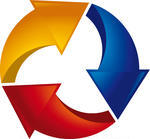 АКУШЕРСКОЕ ДЕЛО (АКУШЕРКА)
????????????
СЕСТРИНСКОЕ ДЕЛО В НЕОНАТОЛОГИИ
(неонатальная медицинская сестра отделения; родблока???)
ВРАЧ АКУШЕР-ГИНЕКОЛОГ
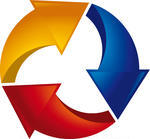 ВРАЧ -НЕОНАТОЛОГ
СЕСТРИНСКОЕ ДЕЛО В ПЕДИАТРИИ (медсестра детских отделений
ВРАЧ –ПЕДИАТР
Сестринское дело в педиатрии (цикл: Сестринский уход за новорожденным»
Приказ МЗ РФ от 05.06.1998 №186 (ред.от 2003г.) «О повышении квалификации специалистов со средним медицинским и фармацевтическим образованием»
ДОДИПЛОМНАЯ СПЕЦИАЛИЗАЦИЯ
Сестринский уход за новорожденными
(за 5 лет подготовлено 105 человек)
ДОПОЛНИТЕЛЬНОЕ ПРОФЕССИОНАЛЬНОЕ ОБРАЗОВАНИЕ НЕОНАТАЛЬНЫХ МЕДИЦИНСКИХ СЕСТЕР
ПРОФЕССИОНАЛЬНАЯ ПЕРЕПОДГОТОВКА
ПОВЫШЕНИЕ 
КВАЛИФИКАЦИИ
РЕАЛИЗАЦИЯ ПРОГРАММ ПОСЛЕДИПЛОМНОЙ ПОДГОТОВКИ СОВМЕСТНО С ГБУЗ СО «ОБЛАСТНАЯ ДЕТСКАЯ КЛИНИЧЕСКАЯ БОЛЬНИЦА № 1», ОБЛАСТНЫМ ПЕРИНАТАЛЬНЫМ ЦЕНТРОМ
144 часа
252 часа
СЕСТРИНСКИЙ УХОД ЗА НОВОРОЖДЕННЫМИ
Проведено 4 цикла
Подготовлено 
122 специалиста
Проведено 11 циклов
Подготовлено 
347 специалистов
144 часа
СЕСТРИНСКИЙ УХОД ЗА НОВОРОЖДЕННЫМИ В ПАЛАТАХ РЕАНИМАЦИИ И ИНТЕНСИВНОЙ ТЕРАПИИ
(проведено 3 цикла, подготовлено 39 специалистов)
СЕСТРИНСКИЙ УХОД ЗА НОВОРОЖДЕННЫМИ В ПАЛАТАХ РЕАНИМАЦИИ И ИНТЕНСИВНОЙ ТЕРАПИИ
Проведено 4 цикла
Подготовлен 
101 специалист
Проведено 2 цикла
Подготовлено 
105 специалистов
РЕСПИРАТОРНАЯ ТЕРАПИЯ НОВОРОЖДЕННЫХ
(подготовлено 25 специалистов)
ВСЕГО ЗА 5 ЛЕТ ПОДГОТОВЛЕНО 739 НЕОНАТАЛЬНЫХ МЕДСЕСТЕР
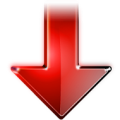 Осуществление лечебно-диагностических вмешательств  новорожденным детям
Профилактика инфекционных и неинфекционных заболеваний новорожденных детей 
Проведение мероприятий по сохранению и укреплению здоровья новорожденного ребенка
Консультирование членов семьи новорожденного ребенка
География обучающихся: Москва, 
С.-Петербург, Ижевск, Воркута, Сыктывкар, Киров, Элиста, Орск, Оренбург, Петропавловск-Камчатский, Саратов, Самара, Тюмень, Чита
ПРОФЕССИОНАЛЬНЫЕ 
КОМПЕТЕНЦИИ
МОДУЛЬНЫЙ ПРИНЦИП ПОСТРОЕНИЯ ДОПОЛНИТЕЛЬНЫХ ПРОФЕССИОНАЛЬНЫХ ОБРАЗОВАТЕЛЬНЫХ ПРОГРАММ
УНИВЕРСАЛЬНЫЕ МОДУЛИ
ЛЕКЦИЯ 
– визуализация
СЕМИНАР  
– практикум с отработкой практических навыков
ТРЕНИНГОВОЕ ЗАНЯТИЕ 
– в условиях симуляционных рабочих зон
ДЕЛОВЫЕ ИГРЫ 
– имитация ситуации
ИСПОЛЬЗОВАНИЕ ТЕХНОЛОГИИ СТАНДАРТИЗИРОВАННЫЙ ПАЦИЕНТ 
– привлечение обученных статистов (актеров)
РЕШЕНИЕ ПРОБЛЕМНЫХ СИТУАЦИЙ 
– составление речевых модулей
СТАЖИРОВКА НА РАБОЧЕМ МЕСТЕ
СЕРДЕЧНО-ЛЕГОЧНАЯ РЕАНИМАЦИЯ
- НОРМАТИВНО-ПРАВОВЫЕ АСПЕКТЫ ДЕЯТЕЛЬНОСТИ СПЕЦИАЛИСТОВ
- ЭТИКО-ПСИХОЛОГИЧЕСКИЕ АСПЕКТЫ ДЕЯТЕЛЬНОСТИ СПЕЦИАЛИСТА
- ВОПРОСЫ КОМПЛЕКСНОЙ БЕЗОПАСНОСТИ СВЯЗАННОЙ С ОКАЗАНИЕМ МЕДИЦИНСКОЙ ПОМОЩИ СПЕЦИАЛИСТАМИ СО СРЕДНИМ МЕДИЦИНСКИМ ОБРАЗОВАНИЕМ
САНАЦИЯ ТРАХЕОБРОНХИАЛЬНОГО ДЕРЕВА
РЕСПИРАТОРНАЯ ПОДДЕРЖКА
СПЕЦИАЛИЗИРОВАННЫЕ МОДУЛИ
НУТРИТИВНАЯ ПОДДЕРЖКА
ОСОБЕННОСТИ ОРГАНИЗАЦИИ СЕСТРИНСКОГО  УХОДА ЗА НОВОРОЖДЕННЫМ
ЗДОРОВЫЙ НОВОРОЖДЕННЫЙ. СЕСТРИНСКИЙ УХОД И ВСКАРМЛИВАНИЕ 
НЕОТЛОЖНЫЕ СОСТОЯНИЯ  У НОВОРОЖДЕННЫХ
ОСОБЕННОСТИ УХОДА ЗА НОВОРОЖДЕННЫМИ С ЭНМТ И ОНМТ
СЕСТРИНСКИЙ УХОД ЗА БОЛЬНЫМ НОВОРОЖДЕННЫМ РЕБЕНКОМ
РЕАНИМАЦИОННАЯ И НЕОТЛОЖНАЯ ПОМОЩЬ НОВОРОЖДЕННОМУ РЕБЕНКУ
ОРГАНИЗАЦИЯ РАБОТЫ В ПАЛАТАХ РЕАНИМАЦИИ И ИНТЕНСИВНОЙ ТЕРАПИИ НОВОРОЖДЕННЫХ
ОСОБЕННОСТИ ПИТАНИЯ НЕДОНОШЕННОГО РЕБЕНКА
ОКАЗАНИЕ ПАЛЛИАТИВНОЙ ПОМОЩИ НОВОРОЖДЕННЫМ
ПУНКЦИЯ И КАТЕТЕРИЗАЦИЯ ПЕРИФЕРИЧЕСКИХ ВЕН
СИМУЛЯЦИОННЫЙ      ЦЕНТР        КОЛЛЕДЖА
F56 Роботизированный манекен-симулятор роженицы для отработки акушерских, гинекологических, неонатологических навыков
ВНУТРИМЫШЕЧНОЕ, ИНТРЕАТРАХЕАЛЬНОЕ, НЕПРЕРЫВНОЕ ВНУТРИВЕННОЕ, ВВЕДЕНИЕ ЛЕКАРСТВЕННЫХ СРЕДСТВ
Усовершенствованный манекен для обучения навыкам ухода за новорожденным и ЛРС  с полным набором функций  FТ335
КАТЕТЕРИЗАЦИЯ МОЧЕВОГО ПУЗЫРЯ
CD|CPR160 манекен- симулятор ребенка для отработки навыков сердечно-легочной реанимации
ДРЕНИРОВАНИЕ ПЛЕВРАЛЬНОЙ ПОЛОСТИ
НЕПРЕРЫВНОЕ ПРОФЕССИОНАЛЬНОЕ РАЗВИТИЕ НЕОНАТАЛЬНЫХ МЕДИЦИНСКИХ СЕСТЕР
В работе приняли участие 167 специалистов из медицинских организаций г. Екатеринбурга и Свердловской области
Cимпозиум «Роль среднего медицинского персонала в репродуктивной медицине: качество помощи» в рамках Международного конгресса «Репродуктивный потенциал семьи- гарантия безопасности государства»
(октябрь 2015 г.)
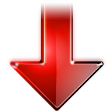 Дискуссия с участием представителей профессионального сообщества медицинских сестер неонатальных отделений из 7 ФО, 28 регионов РФ, 39 городов
а также медицинские сестры из: Казахстана, Германии, Литвы, Великобритании, Израиля
Круглый стол «Повышение роли сестринского персонала в отделении неонатологии»
в рамках «III Евро-Азиатского неонатального форума» (апрель 2016 г.)
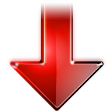 Приняли участие более 250 акушерок и детских медицинских сестер Свердловской, Курганской, Тюменской, Челябинской областей, а также Ханты-Мансийского и Ямало-Ненецкого автономных округов
Форум детских медицинских сестер и акушерок Урала в рамках Всероссийского научно-практического форума «Материнство и детство» (май 2016 г.)
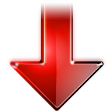 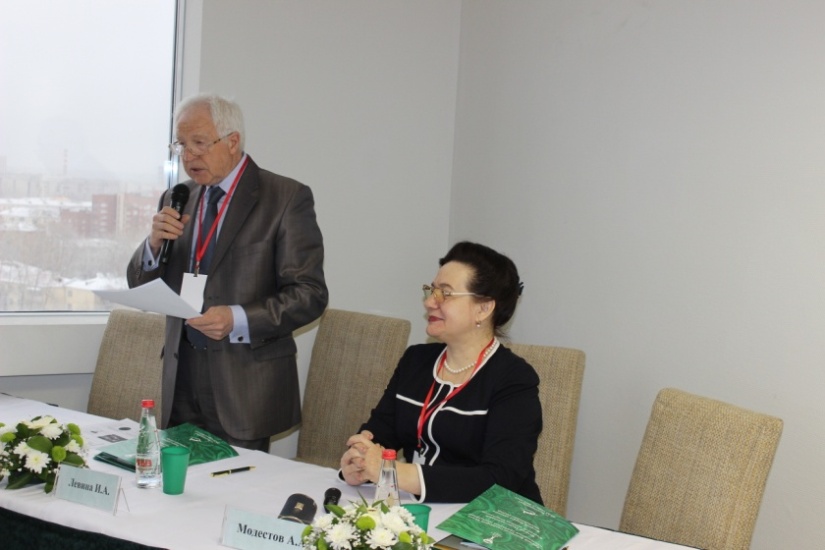 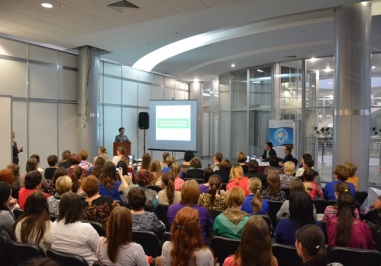 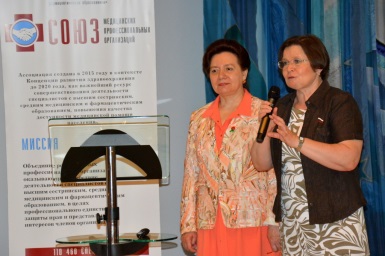 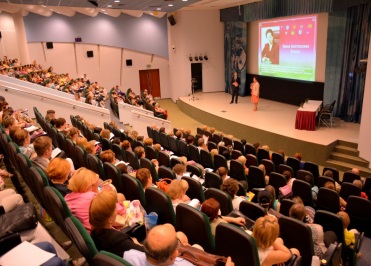 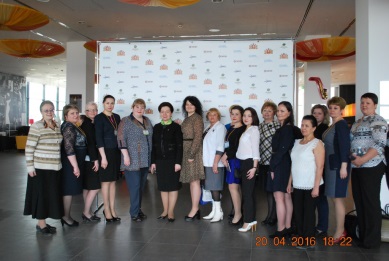 НЕПРЕРЫВНОЕ ПРОФЕССИОНАЛЬНОЕ РАЗВИТИЕ 
НЕОНАТАЛЬНЫХ МЕДИЦИНСКИХ СЕСТЕР
ТЕХНОЛОГИИ НЕПРЕРЫВНОГО ОБУЧЕНИЯ
ОБУЧЕНИЕ
НА РАБОЧЕМ   МЕСТЕ
.
РАЗРАБОТКА И ВНЕДРЕНИЕ КЛИНИЧЕСКИХ ПРОТОКОЛОВ, ОСНОВАННЫХ НА ПРИНЦИПАХ ДОКАЗАТЕЛЬНОЙ МЕДИЦИНЫ
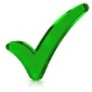 ОЦЕНКА ПСИХОЛОГИЧЕСКОГО НАСТРОЯ МЕДИЦИНСКИХ СЕСТЕР НА ОБУЧЕНИЕ
ОЦЕНКА ФИЗИЧЕСКИХ, СОЦИАЛЬНЫХ, ПСИХОЛОГИЧЕСКИХ ВОЗМОЖНОСТЕЙ И СПОСОБНОСТЕЙ МЕДСЕСТЕР К ОБУЧЕНИЮ
НАЛИЧИЕ СИСТЕМЫ МОТИВАЦИИ И ПООЩРЕНИЯ
КОНКРЕТИЗАЦИИЯ ПОТРЕБНОСТЕЙ В ОБУЧЕНИИ
ПОВЫШЕНИЕ ТРУДОВОЙ ЭФФЕКТИВНОСТИ
ПРОФИЛАКТИКА ПРОФЕССИОНАЛЬНЫХ ДЕФОРМАЦИЙ
МЕЖДИСЦИПЛИНАРНЫЙ ПОДХОД В ОРГАНИЗАЦИИ СЕМИНАРОВ И ТРЕНИНГОВ
НАЛИЧИЕ ТЬЮТОРОВ (ВРАЧИ,  НЕОНАТАЛЬНЫЕ МЕДСЕСТРЫ)
ТВОРЧЕСКАЯ РЕАЛИЗАЦИЯ ЛИЧНОСТИ
ПРОВЕДЕНИЕ СЕМИНАРОВ ПО КЛИНИЧЕСКИМ АСПЕКТАМ (АКТУАЛИЗАЦИЯ КЛИНИЧЕСКИХ ПРОТОКОЛОВ)
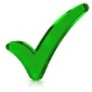 ПРОВЕДЕНИЕ СЕМИНАРОВ  ПО ОБУЧЕНИЮ НАВЫКАМ КОММУНИКАЦИИ В КОМАНДЕ, КОНСУЛЬТИРОВАНИЮ ПАЦИЕНТОВ И ЧЛЕНОВ ИХ СЕМЕЙ, ПРОФИЛАКТИКЕ СИНДРОМА «ПРОФЕССИОНАЛЬНОГО ВЫГОРАНИЯ»
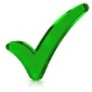 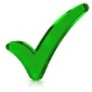 ПРОВЕДЕНИЕ ИНДИВИДУАЛЬНЫХ И ГРУППОВЫХ  ТРЕНИНГОВ
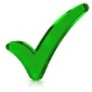 НАСТАВНИЧЕСТВО
СИСТЕМА НЕПРЕРЫВНОГО ОБРАЗОВАНИЯ СПЕЦИАЛИСТОВ – ПУТЬ К ПРЕДУПРЕЖДЕНИЮ ПРОФЕССИОНАЛЬНЫХ ОШИБОК
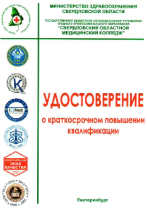 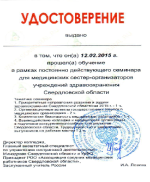 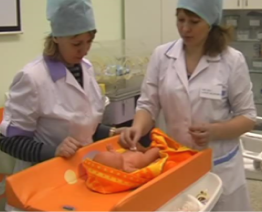 ПОСТОЯННО-ДЕЙСТВУЮЩИЕ СЕМИНАРЫ
ПРОВЕДЕНИЕ НЕОНАТАЛЬНОГО СКРИНИНГА
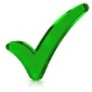 СОЗДАНИЕ БЕЗОПАСНОЙ СРЕДЫ ДЛЯ НОВОРОЖДЕННЫХ В УСЛОВИЯХ ПЕРИНАТАЛЬНОГО ЦЕНТРА
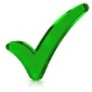 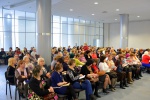 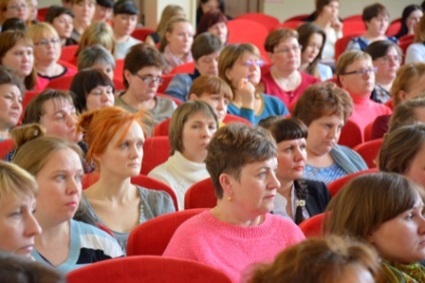 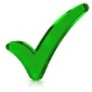 ОБУЧЕНИЕ СОВРЕМЕННЫМ ПРИНЦИПАМ УХОДА ЗА НОВОРОЖДЕННЫМ
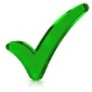 ФОРМИРОВАНИЕ У МАТЕРЕЙ ПОЛОЖИТЕЛЬНОГО ОПЫТА ЕСТЕСТВЕННОГО ВСКАРМЛИВАНИЯ
ПРОЕКТНО-ИССЛЕДОВАТЕЛЬСКАЯ ТРАЕКТОРИЯ ПОДГОТОВКИ, 
КАК ЭФФЕКТИВНОЕ УСЛОВИЕ ПРОФЕССИОНАЛЬНОЙ МОТИВАЦИИ
Искусственное вскармливание новорожденных в условиях реанимационного отделения
Микроклимат и развивающий уход при выхаживании недоношенных детей
Оксигенотерапия в неонатологии
Профилактика катетерассоциированной инфекции
Профилактика поствентиляционной пневмонии у новорожденных
Сестринская помощь недоношенным детям при респираторных расстройствах
Уход и наблюдение за венозными доступами у новорожденных
Уход за новорожденными на искусственной вентиляции легких
Особенности грудного вскармливания недоношенных детей в условиях отделения реанимации
Вакцинация новорожденных в родильном доме
Профилактика гипогалактии у матерей недоношенных детей
Профилактика гипотермии у новорожденных в родильном доме
Особенности ухода за детьми с ЭНМТ и ОНМТ
NEW
ЗАЩИТА ВЫПУСКНЫХ КВАЛИФИКАЦИОННЫХ РАБОТ
СОВМЕСТНАЯ ПРОЕКТНО-ИССЛЕДОВАТЕЛЬСКАЯ ДЕЯТЕЛЬНОСТЬ
ГБПОУ «Свердловский областной медицинский колледж»
ФГБУ «Уральский НИИ охраны материнства и младенчества»
Стандарты деятельности акушерки послеродового отделения в условиях совместного пребывания матери и ребенка при осуществлении ухода
 за парой «мать – дитя»
NEW
Требования к образованию: диплом по специальности «Акушерское дело» Сертификаты «Акушерское дело»,  «Сестринское дело в педиатрии»
Подготовлено 12 акушерок
Внедрено в ФГБУ «Уральский НИИ охраны материнства и младенчества»
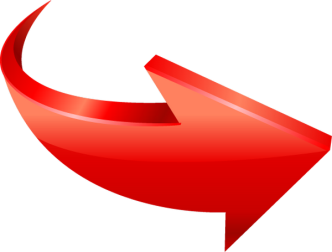 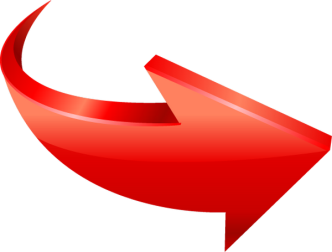 Оптимизация деятельности акушерки 
послеродового отделения
ОБЕСПЕЧЕНИЕ ИНФОРМАЦИОННО-МЕТОДИЧЕСКОЙ ПОДДЕРЖКИ
САЙТ ГБПОУ «СВЕРДЛОВСКИЙ ОБЛАСТНОЙ МЕДИЦИНСКИЙ КОЛЛЕДЖ»
WWW.SOMKURAL.RU
Медицина: образование и инновации 
ПОРТАЛ ИННОВАЦИОННОГО РАЗВИТИЯ УЧРЕЖДЕНИЙСРЕДНЕГО ПРОФЕССИОНАЛЬНОГО ОБРАЗОВАНИЯ МЕДИЦИНСКОГО 
И ФАРМАЦЕВТИЧЕСКОГО ПРОФИЛЯ УРАЛЬСКОГО ФЕДЕРАЛЬНОГО ОКРУГА
WWW.MED-OBR.INFO
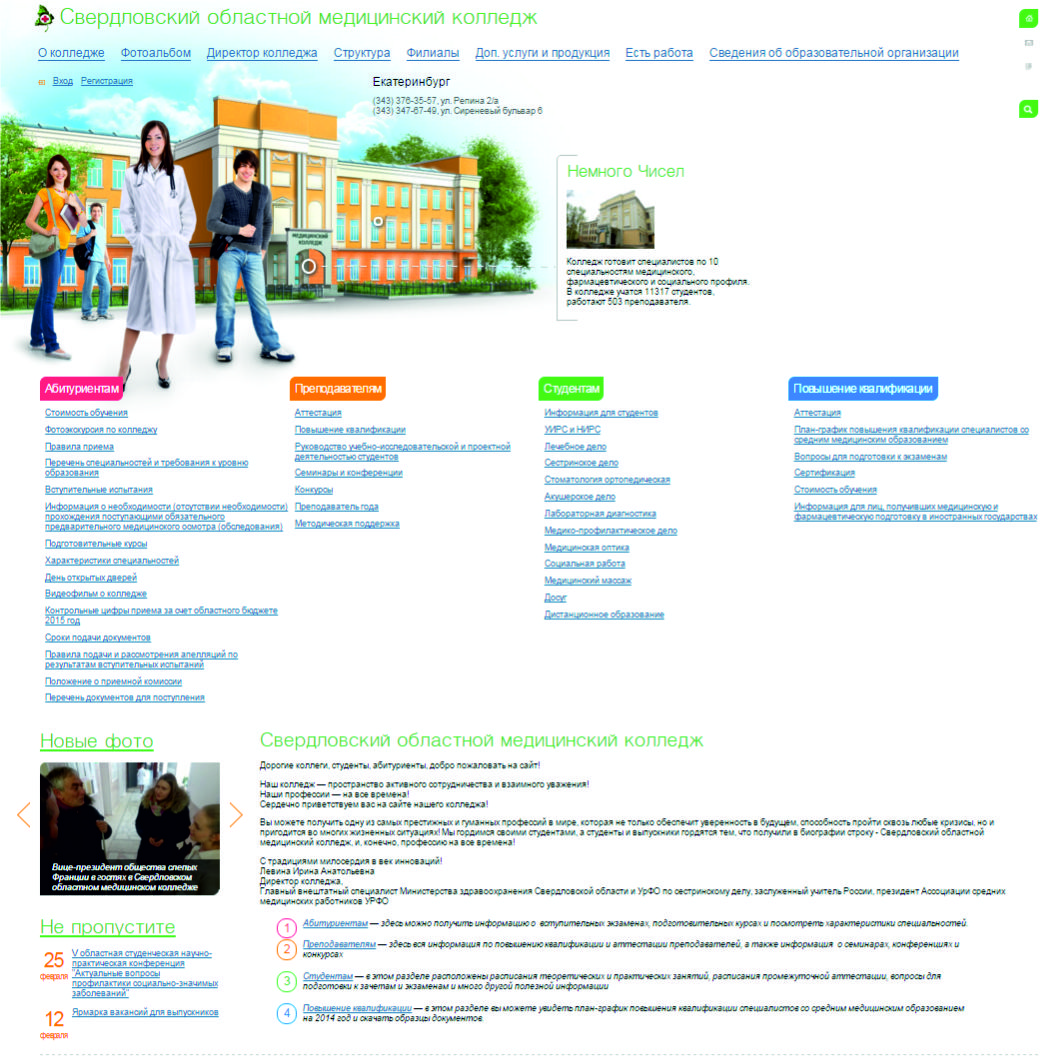 Управляемая информатизация
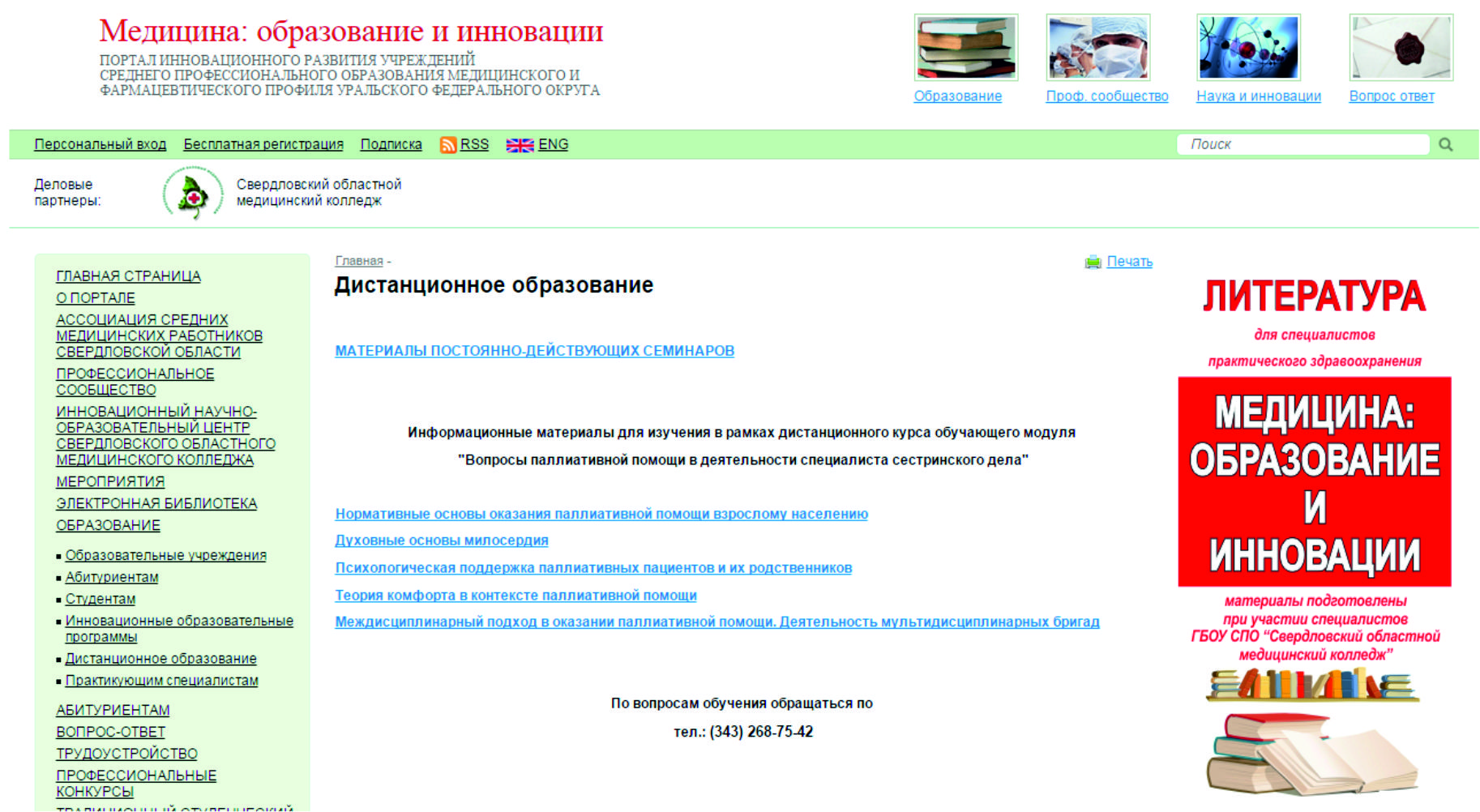 Методологическая культура работы с информационно-образовательным контентом
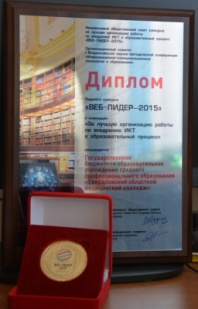 КОЛЛЕДЖ - ЛАУРЕАТ ВСЕРОССИЙСКОГО КОНКУРСА "ВЕБ-ЛИДЕР 2015" В НОМИНАЦИИ "ЗА ЛУЧШУЮ ОРГАНИЗАЦИЮ РАБОТЫ ПО ВНЕДРЕНИЮ ИКТ В ОБРАЗОВАТЕЛЬНЫЙ ПРОЦЕСС»
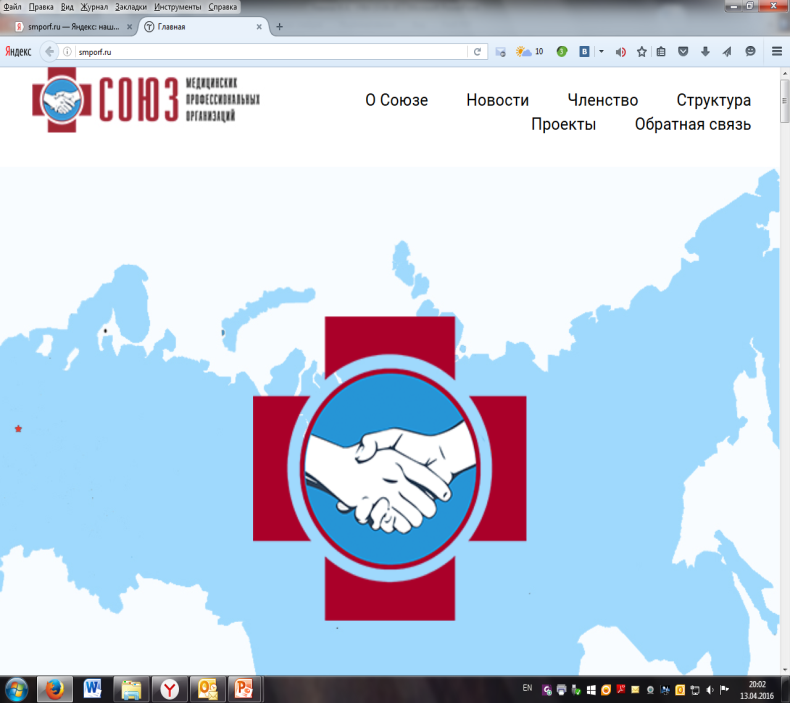 ОРГАНИЗАЦИЯ  КОНСУЛЬТАЦИЙ
ПОДДЕРЖКА ПРОФЕССИОНАЛЬНЫХ ДИСКУССИЙ
РАЗМЕЩЕНИЕ ИНФОРМАЦИОННО-МЕТОДИЧЕСКИХ МАТЕРИАЛОВ
http://smporf.ru/ОФИЦИАЛЬНЫЙ САЙТ  АССОЦИАЦИИ ОРГАНИЗАЦИЙ, ОСУЩЕСТВЛЯЮЩИХ СОДЕЙСТВИЕ ДЕЯТЕЛЬНОСТИ  СПЕЦИАЛИСТОВ С ВЫСШИМ СЕСТРИНСКИМ, СРЕДНИМ МЕДИЦИНСКИМ И ФАРМАЦЕВТИЧЕСКИМ ОБРАЗОВАНИЕМ
формирование электронной информационно-образовательной среды
динамическое обновление содержания образовательного контента
свободный доступу к образовательным ресурсам
быстрый поиск необходимой информации
ПРЕДЛОЖЕНИЯ
В рамках  деятельности Ассоциации организаций, осуществляющих содействие деятельности специалистов с высшим сестринским, средним медицинским и фармацевтическим образованием  «Союз медицинских профессиональных организаций» формирование и функционирование образовательно-информационного контента для специалистов секции  «Медицинские сестры по профилю Неонатология» Комитета «Сестринское дело в педиатрии» 
Разработка программ дополнительного профессионального образования по профилю «Сестринское дело в неонатологии» 
Расширение  использования симуляционных технологий через развитие и организацию сетевого взаимодействия образовательных и медицинских организаций
Проведение фотохронометражных исследований  деятельности медицинских сестер неонатальных  отделений с рассмотрением вопросов   функциональной самостоятельности
Использование образовательного ресурса  выпускных квалификационных работ с внедрением полученных результатов в деятельность медицинских сестер
Создание развивающей среды в сестринских коллективах с целью  повышения мотивации к  непрерывному профессиональному образованию и психопрофилактике в условиях высоких психоэмоциональных и физических нагрузок
Возрождение института наставничества
Ранняя «неонатальная» профориентация на всех этапах практической подготовки студентов
Формирование среды активного  коммуникативного взаимодействия  «Медицинская сестра-пациент» (родители, законные представители) в условиях реализации семейно-ориентированных подходов и мультидисциплинарного командного взаимодействия
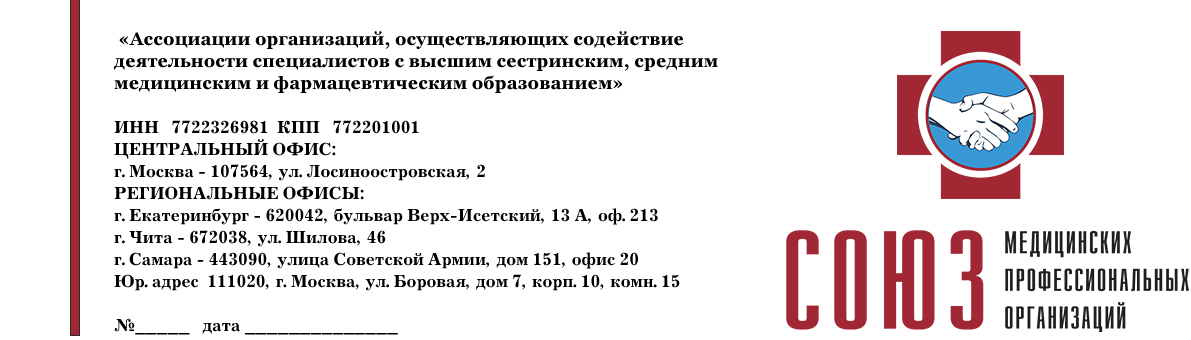 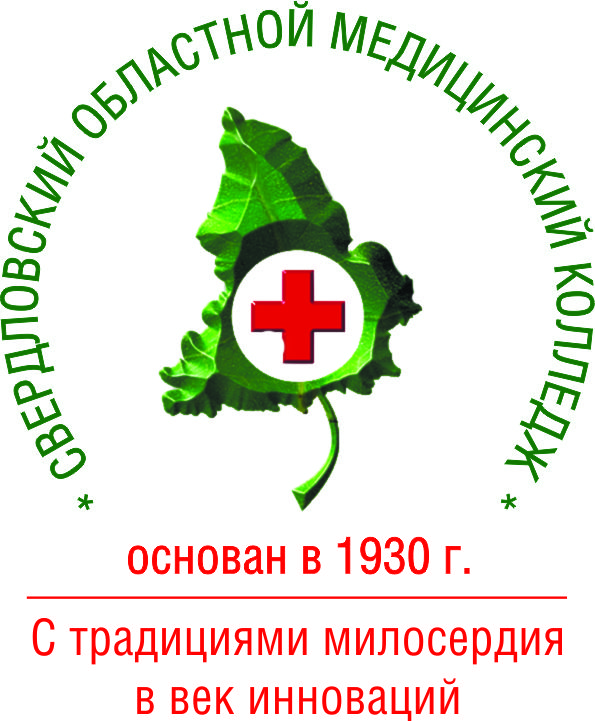 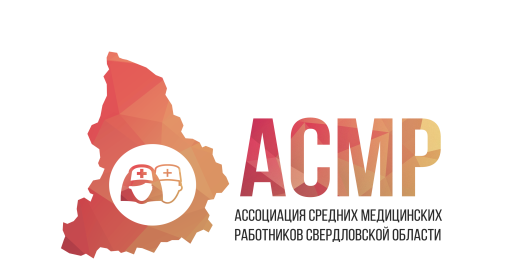 ОПЫТ РЕГИОНОВ.
СОВРЕМЕННЫЕ ПОДХОДЫ К ПРОФЕССИОНАЛЬНОМУ ОБРАЗОВАНИЮ НЕОНАТАЛЬНЫХ МЕДИЦИНСКИХ СЕСТЕР
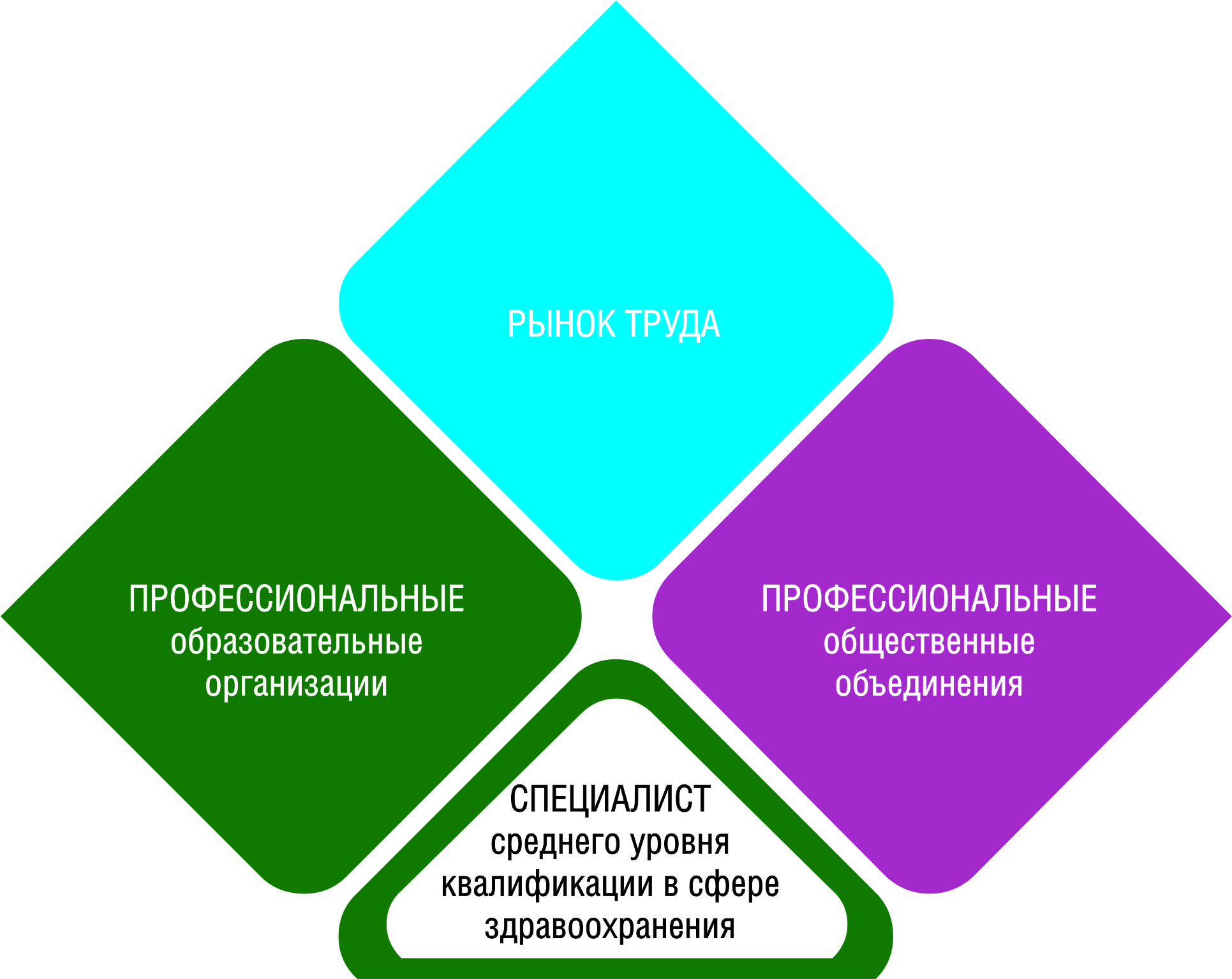 ЛЕВИНА ИРИНА АНАТОЛЬЕВНА 

Главный внештатный специалист по управлению сестринской деятельностью Минздрава России в УрФО и Минздрава Свердловской области
Президент Ассоциации «Союз медицинских профессиональных организаций»
Президент РОО «Ассоциация средних медицинских работников 
Свердловской области»
Директор ГБПОУ «Свердловский областной медицинский колледж»
Заслуженный учитель России